Managing patients with chronic pain during the Covid-19 outbreak: considerations for the rapid introduction of remotely supported (e-health) pain management services
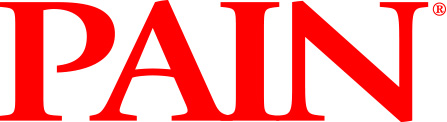 Citation
Eccleston C, Blyth FM, Dear BF, Fisher EA, Keefe FJ, Lynch ME, Palermo TM, Reid MC, Williams AC. Managing patients with chronic pain during the COVID-19 outbreak: considerations for the rapid introduction of remotely supported (e-health) pain management services. Pain, 2020; 161 (5): 889-893.
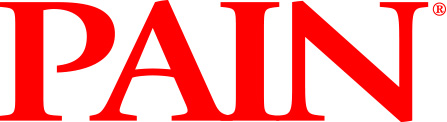 COVID-19
COVID-19 is a global healthcare pandemic, impacting most countries across the world, economies, work, and school. 
Healthcare is abruptly changing due to COVID-19.
Elective, routine, and non-emergency healthcare have stopped.
Pain clinics have stopped or are severely reduced in capacity: 
 Healthcare professionals are being redeployed 
Patients are being encouraged to ’socially distance’, particularly away from hospitals.
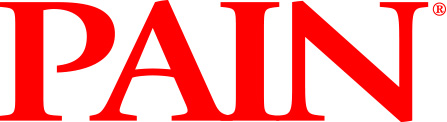 The public health consequences
People will be more susceptible to contracting the virus who are: 
Older age
Lower SES
Smokers
Have chronic healthcare condition
Patients with chronic pain are more likely to experience : 
Higher incidence of COVID-19 infections
Greater disruption to usual healthcare access
Worse downstream consequences of abruptly altered healthcare
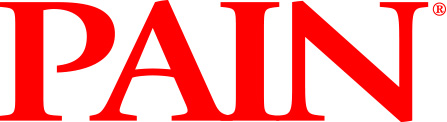 The consequences of not treating patients with pain
People rarely spontaneously recover from chronic pain.
Patients on waiting lists report severe levels of pain, disability, and depression, and a third of patients report suicidal thinking. 
Children and adolescents also report high symptom burden when waiting for pain clinic evaluation. 
Patients waiting longer than 6 months report declining health-related quality of life, increased pain, and depression.
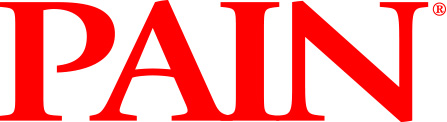 Options for remote assessment and management
Technology provides access to many and can be scalable.  
Telephones are inexpensive and pervasive technology. 
Short-Message-Services (i.e., text messages) and video-conferencing are used worldwide and are similar to traditional care. 
Assessment can take place using mobile phones and camera technology, or web-based systems e.g., CHOIR or PAIN OUT. 
Self-management can be accessed through the internet, email, computers, or smart phones.
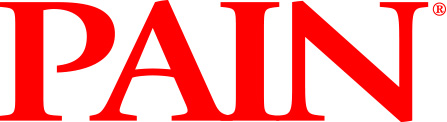 Evidence supporting remote therapies
Most evidence for remote therapies have focused on internet-delivered psychological interventions. 
Meta-analyses have shown small beneficial outcomes for reducing pain in the short-term in children. 
For adults, meta-analyses show small to moderate reductions in pain, disability and distress compared to control, and similar to face-to-face interventions. 
Overall the evidence is promising in helping patients manage their pain remote from the therapist, but there are some unknowns (e.g., adverse events, dropouts can be large, understanding who doesn’t engage in treatments
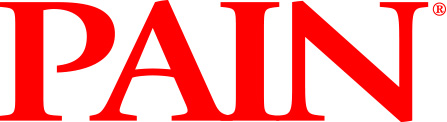 Practical recommendations for introducing remotely supported pain management
Get to know your technology options
Technical problems are ok, but show your problem-solving
Schedule your appointments when there are no distractions for you or the patient
Plan and use complementary resources
Reinforce positives
Problem solve and integrate self-help activities
Use experiential learning
Set goals
Remember the context your patient is living in
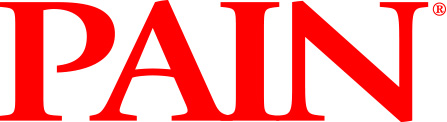 Research priorities
There are many research priorities for this area, here are a few: 
We need to translational research on how behavioral science can be used effectively in remotely supported services. 
Determine moderators and mediators of treatments, who they work for, and how to retain patients in treatments. 
Development and exploration of business models to support the financial provision of remote treatments. 
Health economic studies on costs and benefits.
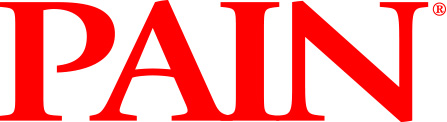 Summary
COVID-19 is having a profound effect on health care and patients with pain
Delaying, suspending, or stopping treatment will have negative consequences for patients including increases in pain, disability, and depression. 
Technology can help to provide ongoing services to patients; assessments and treatment can be conducted via phone, videoconferencing, or SMS
Evidence for remote therapies are promising for patients with chronic pain.
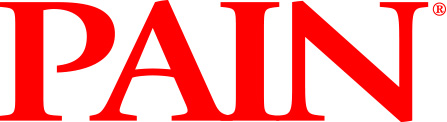